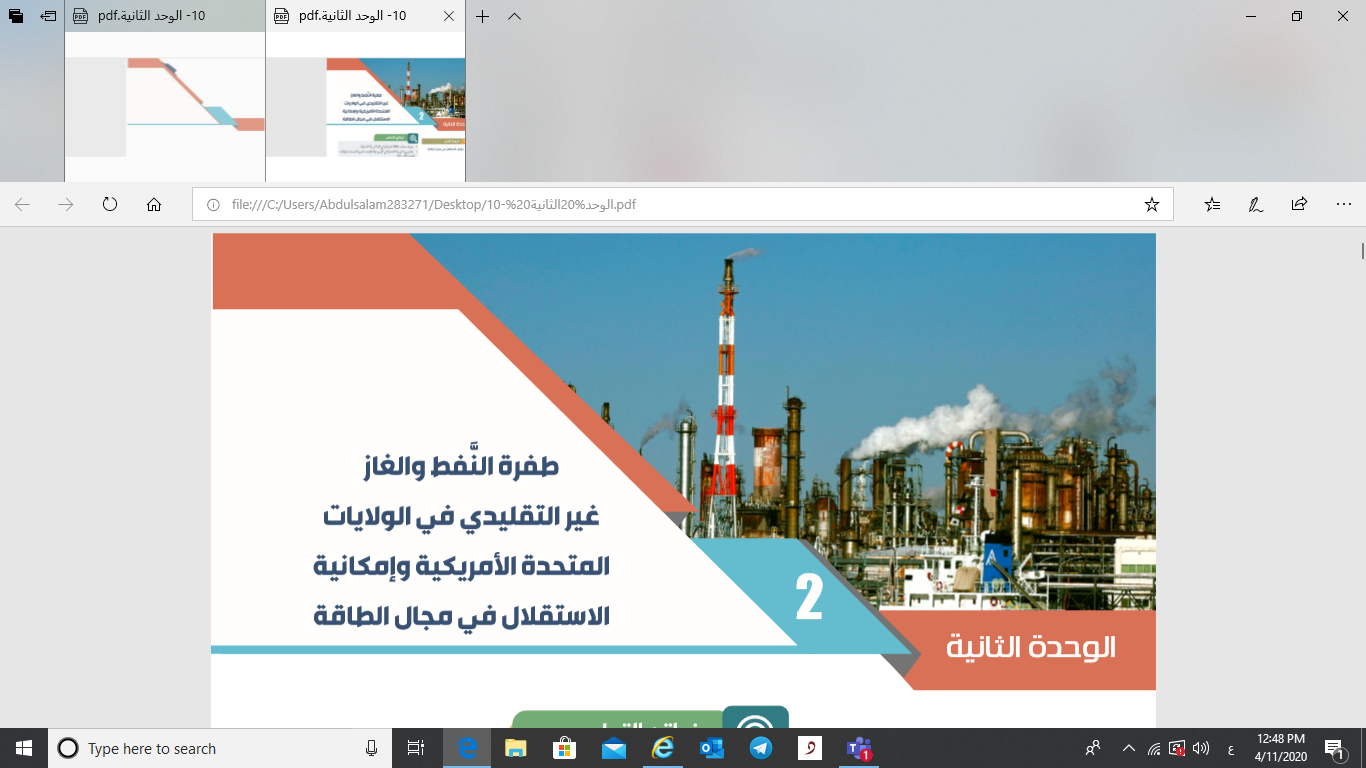 نواتج التعلم
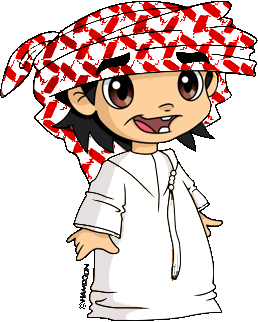 يتعرف مصادر الطاقة المتوافرة في قارة أمريكا الشمالية
يقارن بين التجربة الاتحادية في كل الولايات المتحدة الأمريكية ودولة الإمارات العربية المتحدة
يحلل النصوص الرسوم والأشكال والرسوم البيانية
يفخر بدور منطقة الخليج العربي في دعم الأمن الاقتصادي العالمي في مجال الطاقة
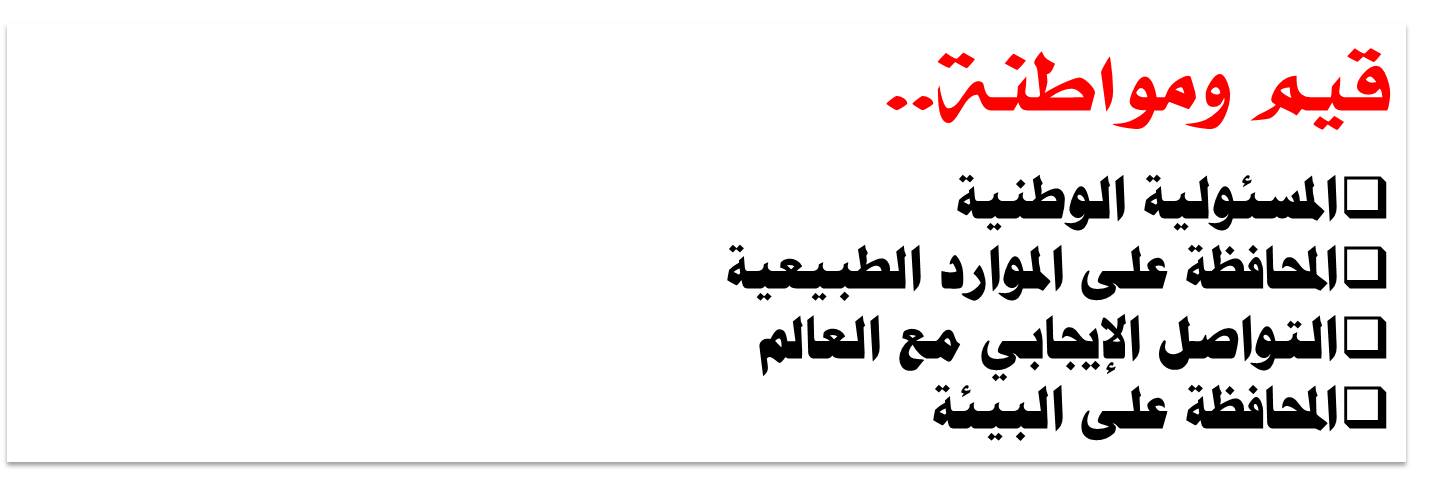 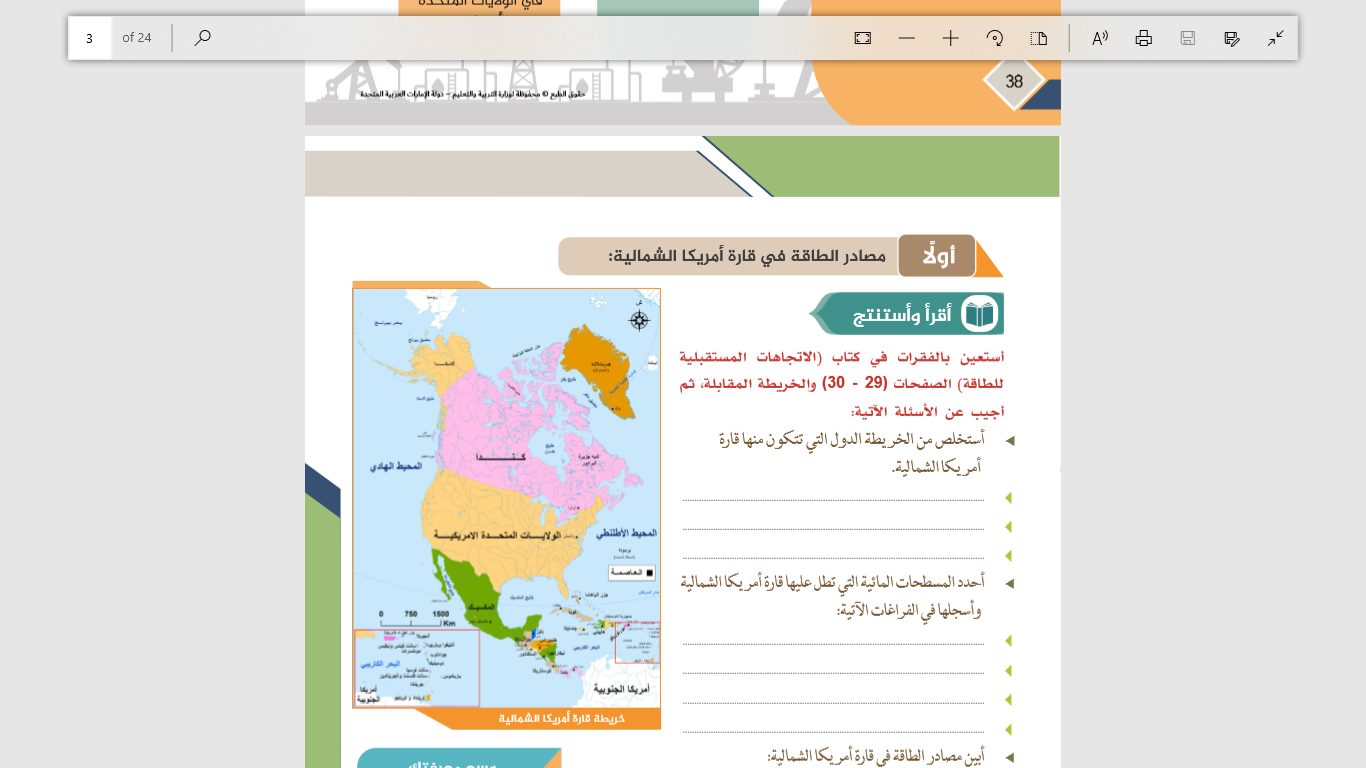 المحيط المتجمد الشمالي
الولايات المتحدة الامريكية 
كندا 
المكسيك
المحيط الهادي 
المحيط الاطلنطي 
البحر الكاريبي وخليج المكسيك 
المحيط المتجمد الشمالي
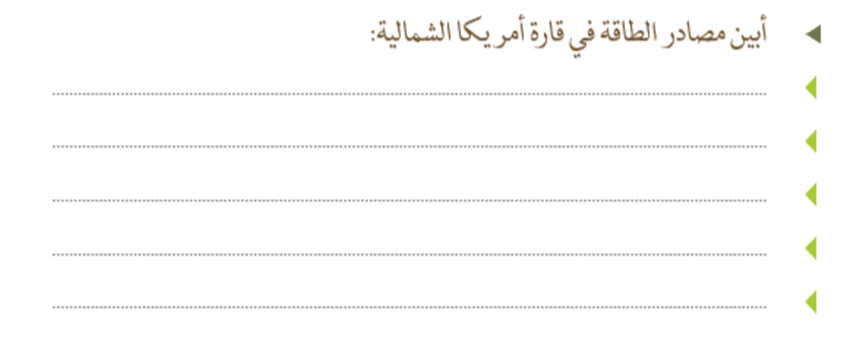 النفط والغاز 
الفحم 
موارد الطاقة المائية 
مصادر الطاقة المتجددة 
مكامن اليورانيوم
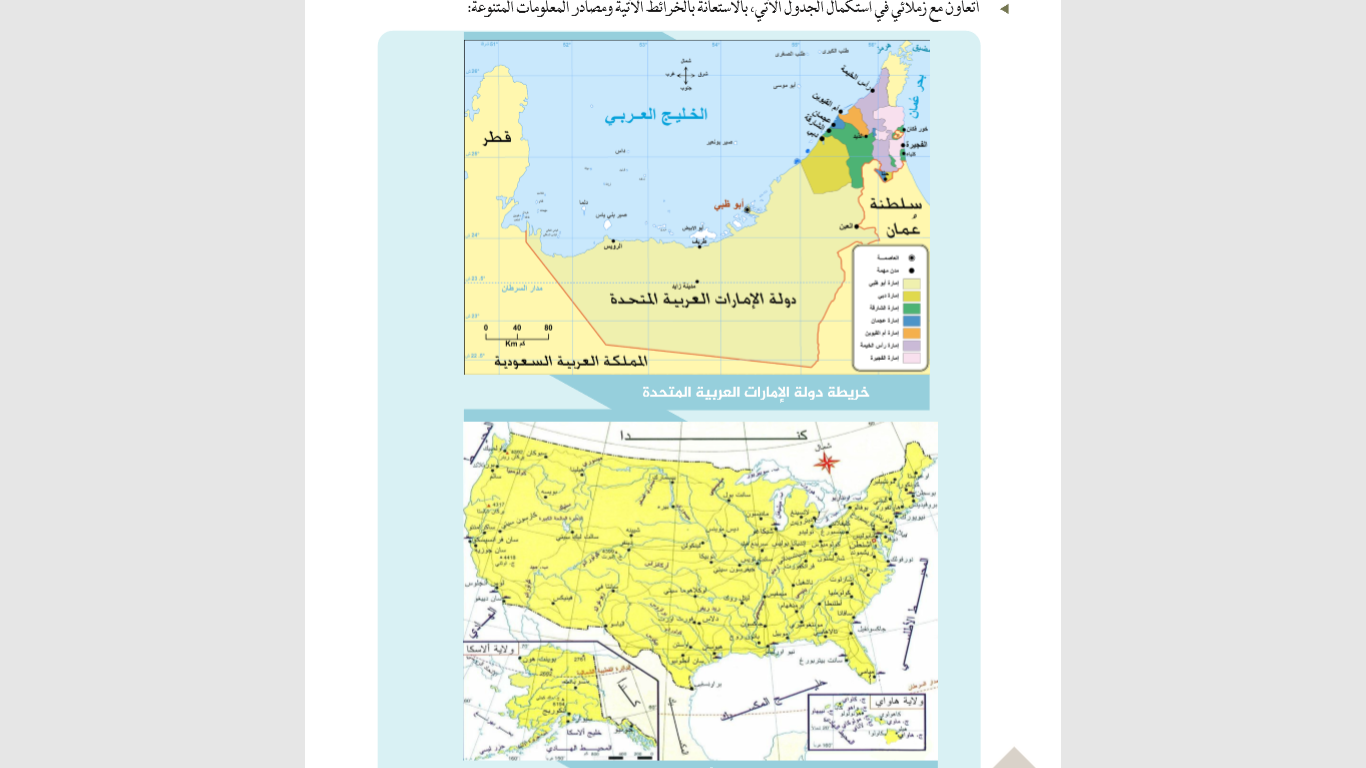 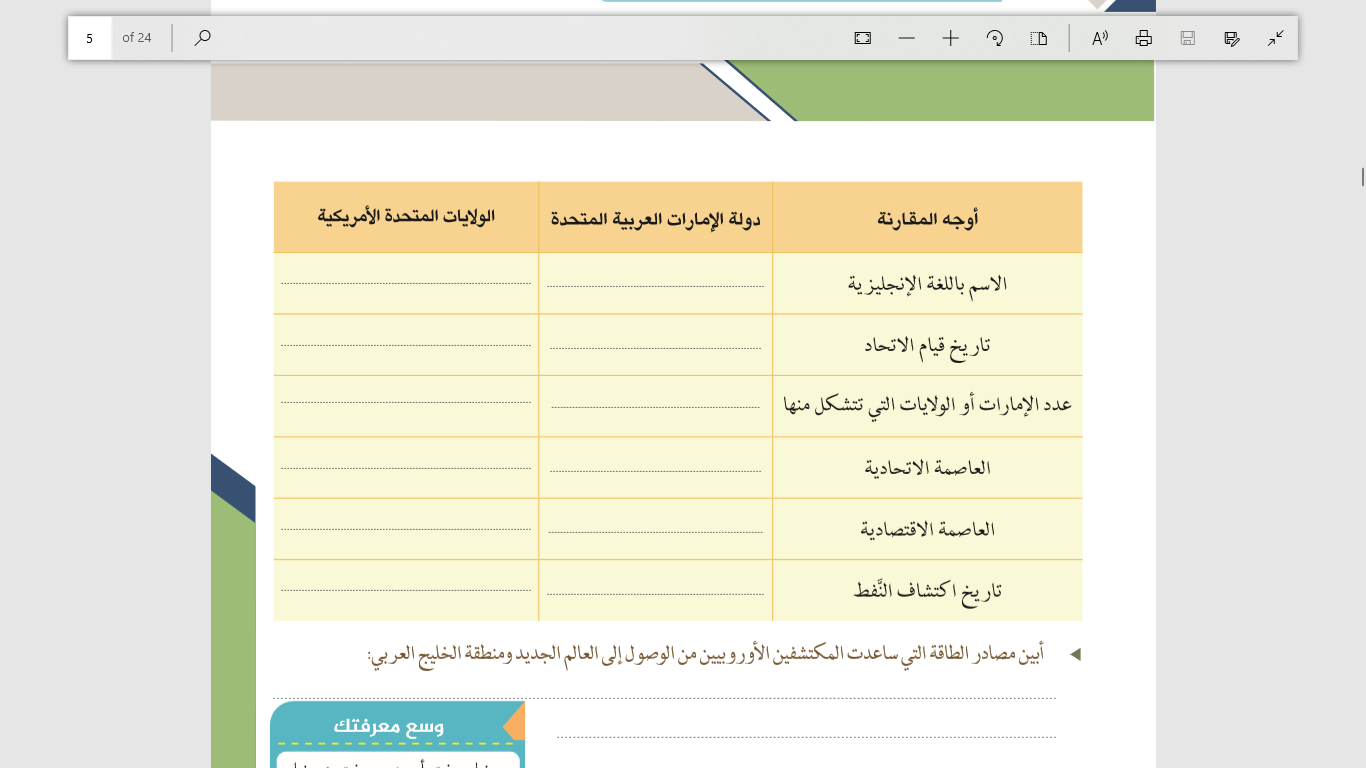 U.S.A
U.A.E
1783
1971
52 ولاية
7 إمارات
واشنطن
أبوظبي
نيويورك
دبي
1853
1966
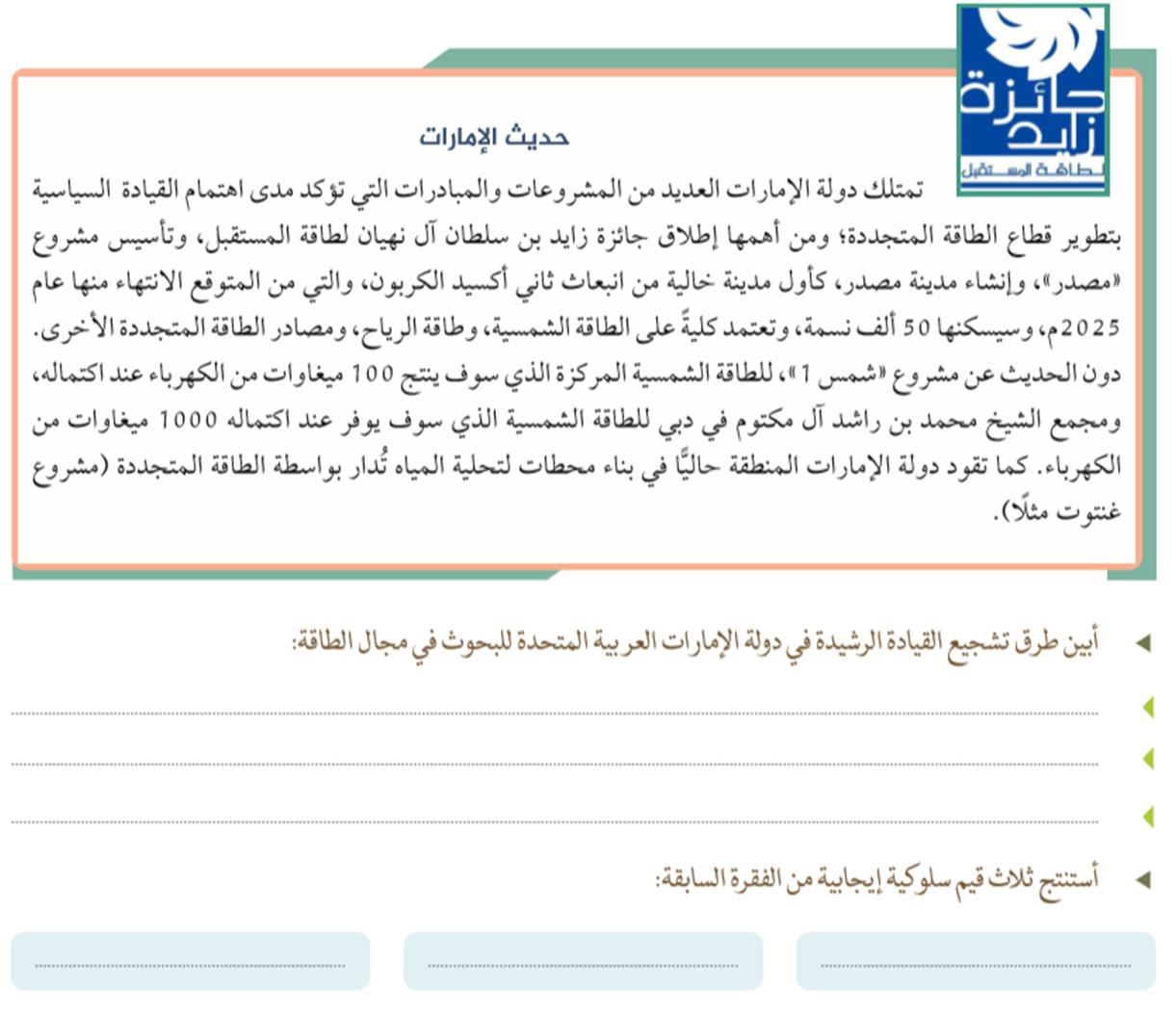 اطلاق جائز زايد بن سلطان آل نهيان لطاقة المستقبل
إنشاء مدينة مصدر
بناء محطات لتحلية المياه بواسطة الطاقة المتجددة
مبادرات
اهتمام
تطوير
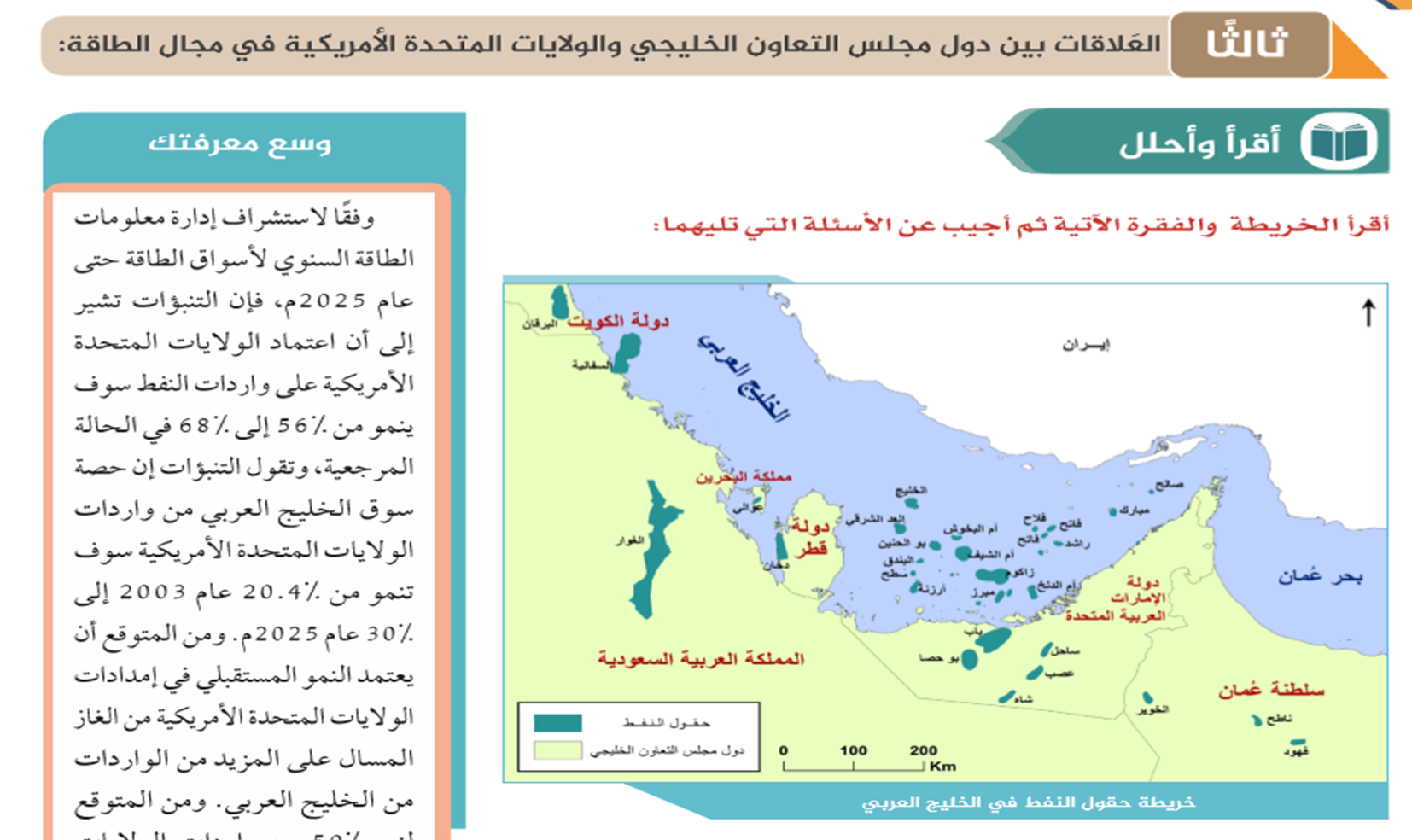 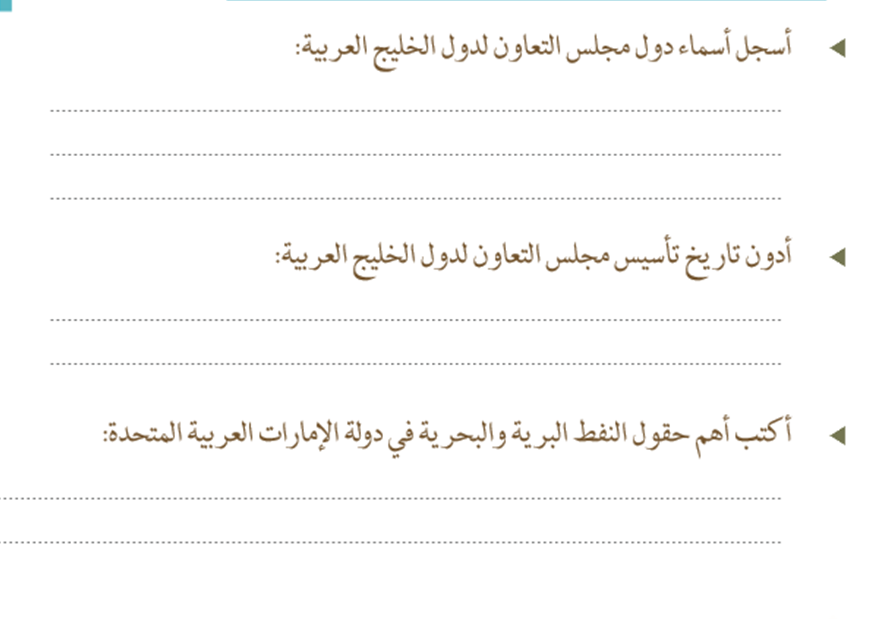 المملكة العربية السعودية – دولة الامارات العربية المتحدة – مملكة البحرين – دولة الكويت – سلطنة عمان – دولة قطر
1981م
الحقول البرية : باب – بوحصا – عصب 
الحقول البحرية : أم الشيف – زاكوم – فاتح
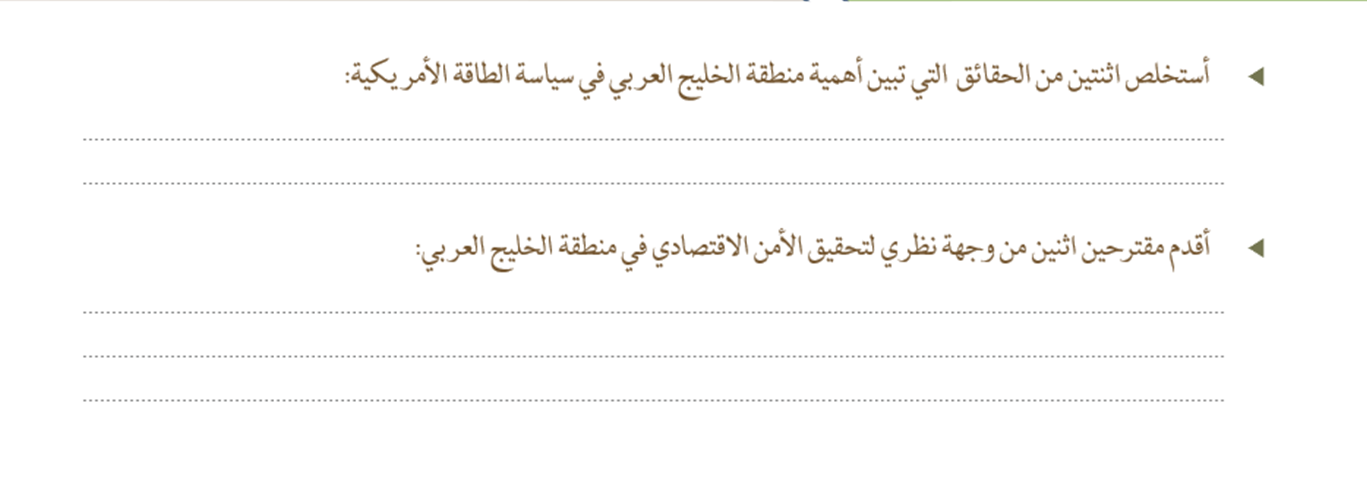 جودة النفط الخليجي وخلوه من الكبريت 
موقع استراتيجي هام وقوة لا يستهان بها
الاستماع لإجابات الطلبة
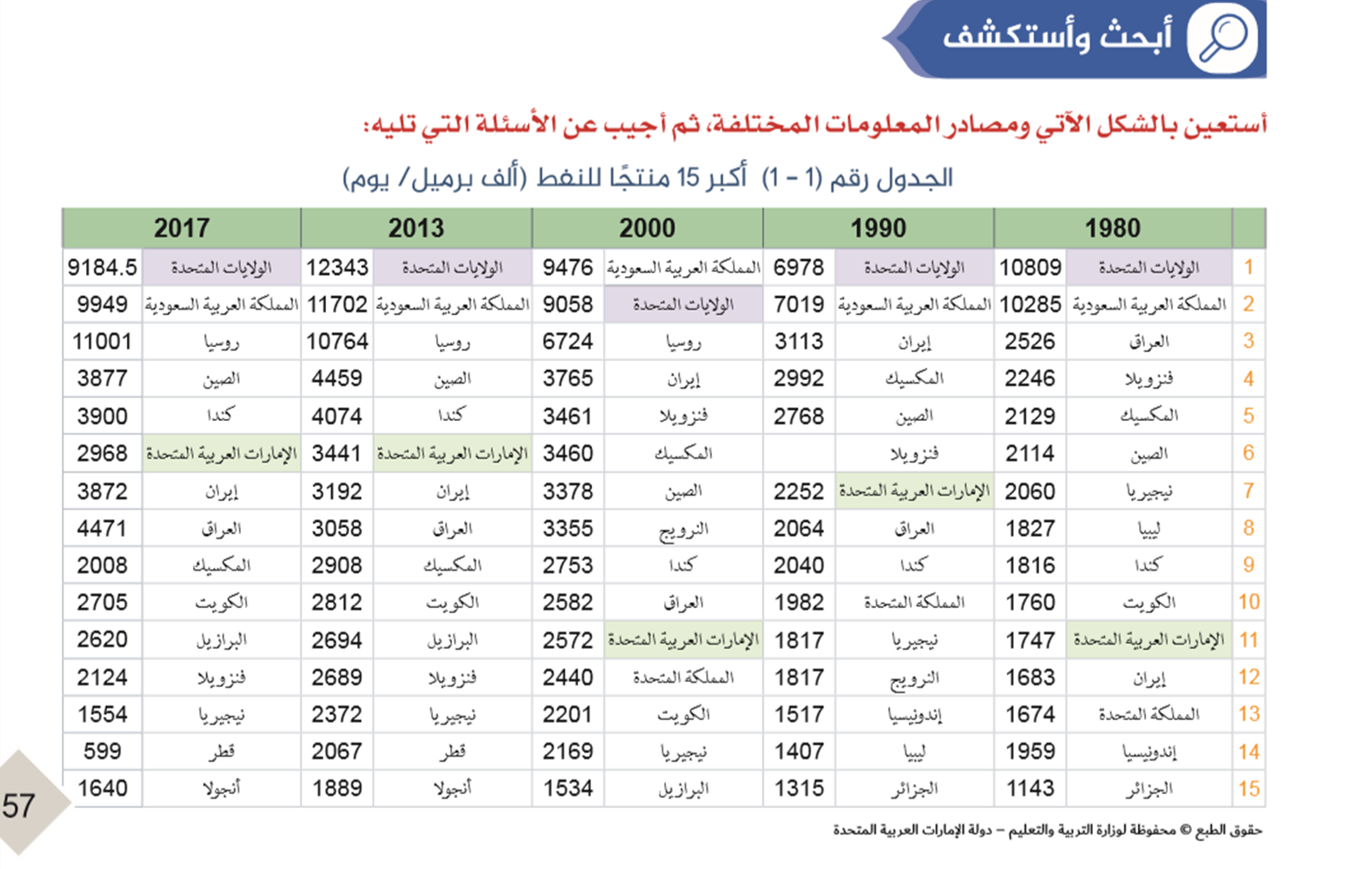 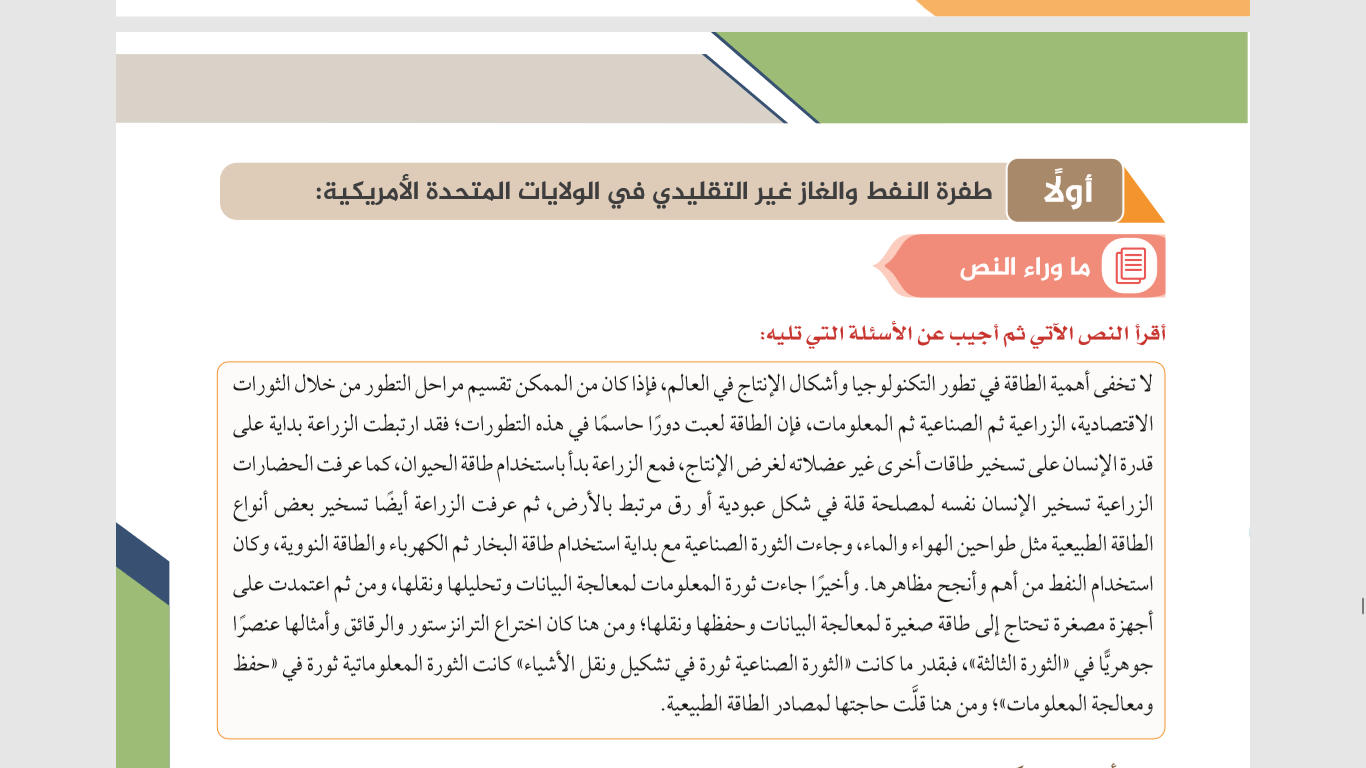 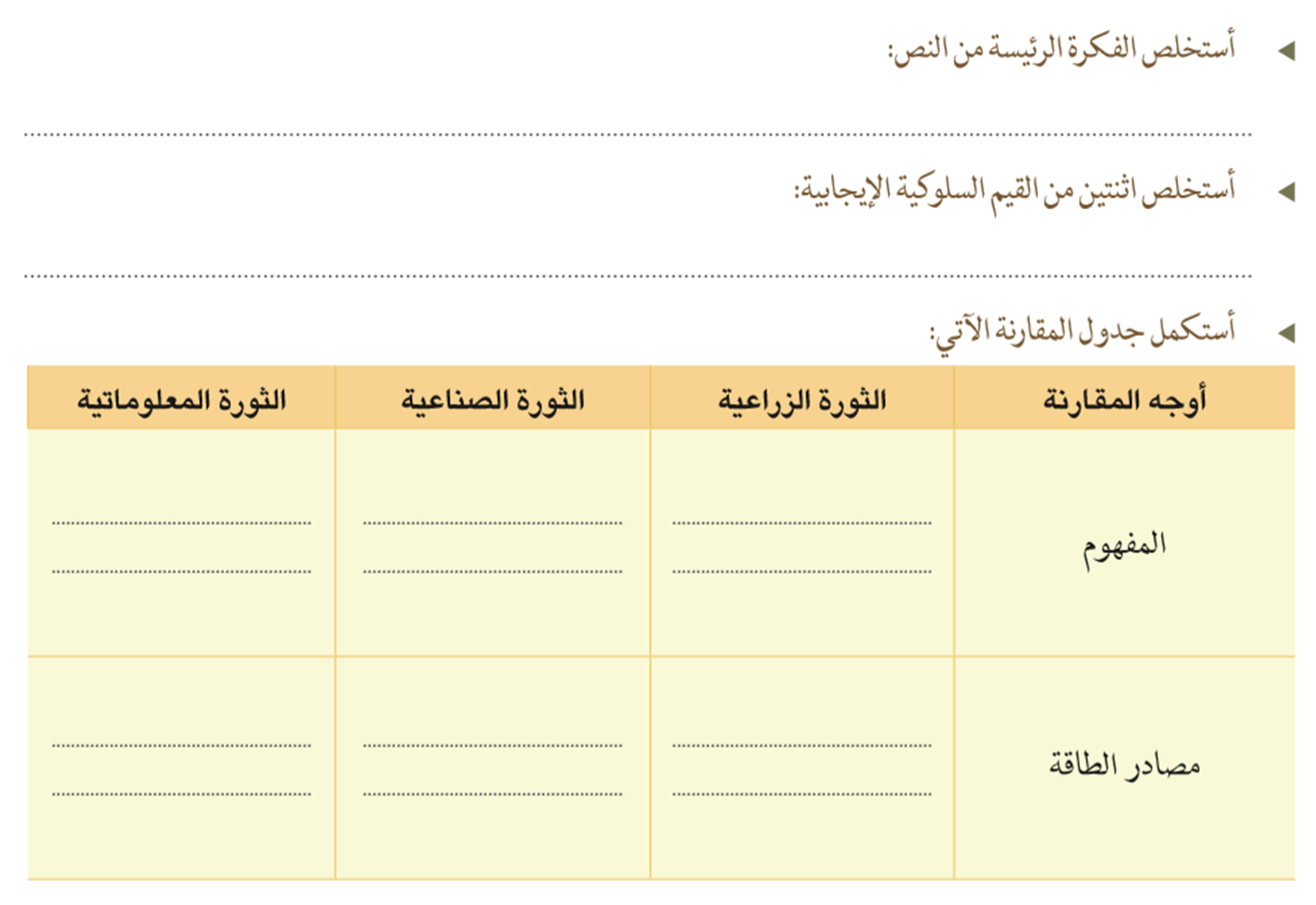 الطاقة والتكنولوجيا والانتاج
الانتاج
التطور
استخدام الانسان للآلات من اجل الانتاج
قدرة الانسان تسخير الطاقات للإنتاج الزراعي
ثورة المعلومات ومعالجة البيانات وتحليلها
البخار 
الكهرباء النفط الطاقة النووية
طاقة الحيوان طواحين الماء والهواء
الكهرباء
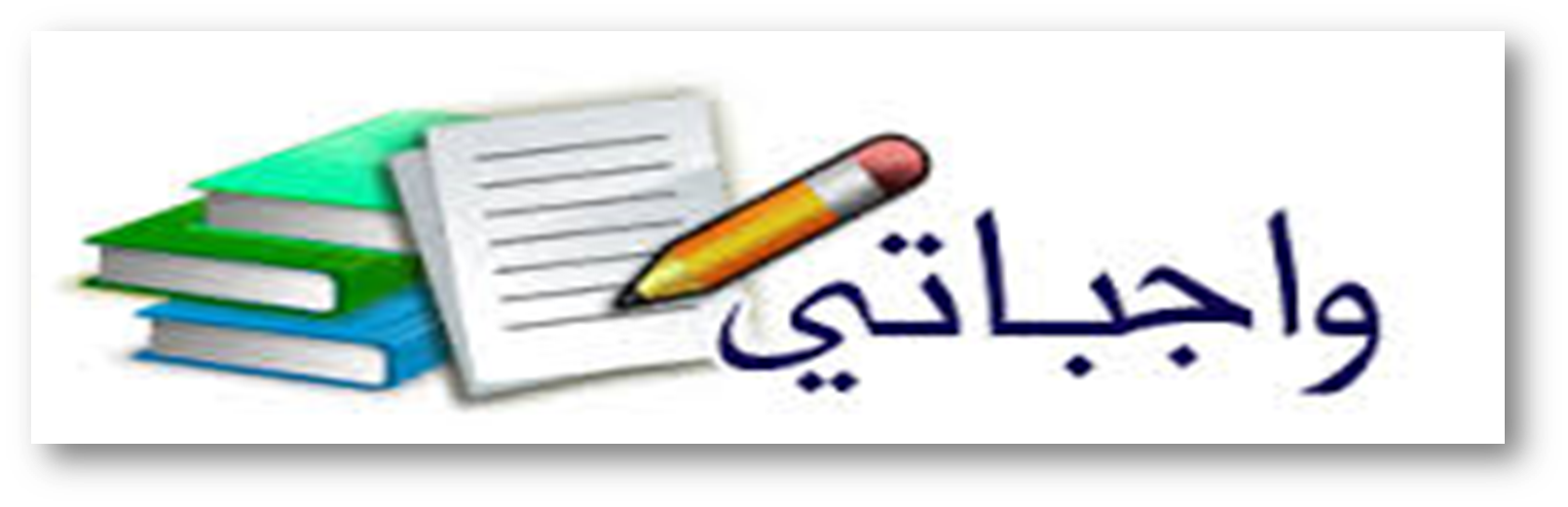 بوابة التعلم الذكي
LMS
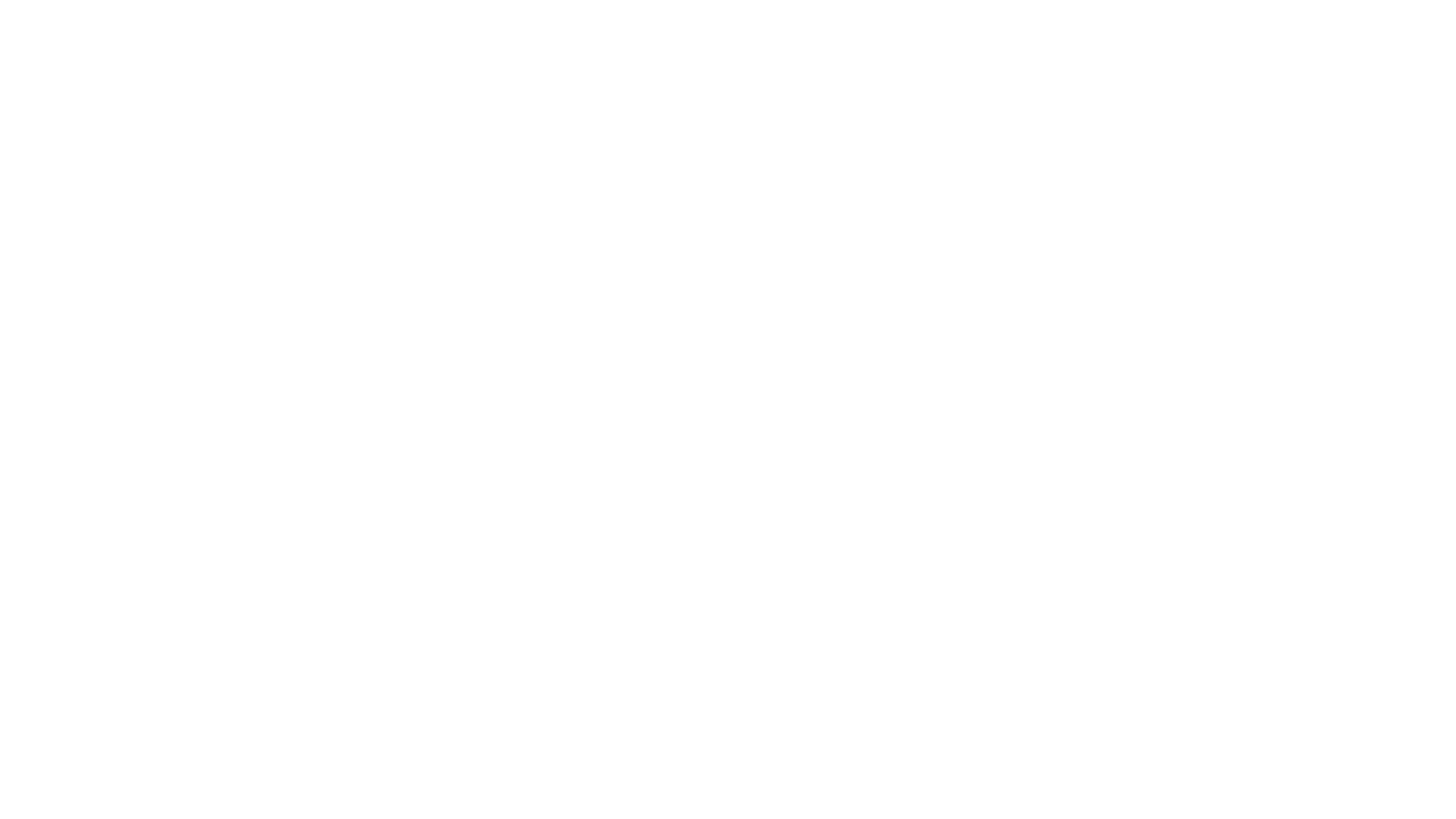 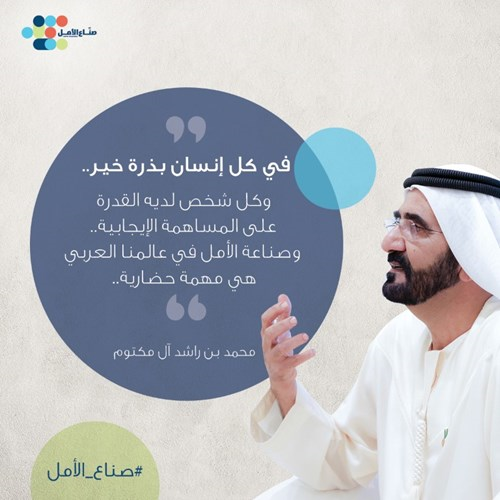